Leadership/ communication and commitment
New school bus driver
Bus Driver Files/ Required Documentation
Application
Physical
Training file 
Drivers license
Driving record
Evaluation
Emergency evacuation

		Resource: SISBO page 47-52
Action/ Example
Action: Application for employment.
	Any red flags address or stop.  If stopped: Date: _________________/If retaining: keep on file.
 
Action: Have them do a ride along.
	This should sort them out. If stopped: Date: __________________
 
Action: Send for driving record
	Any red flags address or stop: If stopped: Date: _________________/If retaining: keep on file.
 
Action: Criminal background checks (33-130).
	Any red flags address or stop: If stopped: Date: _________________

Action: DOT physical
	Any red flags address or stop. If stopped: Date: ____________________/If retaining: keep on file.
 
	Drug and Alcohol test. 	
Action: Drivers License
	Existing, or train for CDL with proper endorsements./	If retaining: keep on file.
 	Non-reimbursable/ non allowable training hours. 

Action: Documentation of all previous training 
	See: SISBO, page 51, C, for criteria 
 
Action: Completion of Classroom and Behind-the-wheel driver training curriculum:
	Required/ Passing grade of at least 80% on all tests. 
 
	Test II in file	Test III in file	Test IV in file	Test V in file
	Test VI in file	Test VII in file	Test VIII in file	Test IX in file
	Test X in file	Test XI in file	Driver Evaluation (State Form) in file
 
Action: Documentation in training file (includes a minimum of 10 hours in bus), 	Before solo.
Application
Application to drive school bus.
With signature and date.

		Resource: Idaho Code 33-1509											Any red flags address or stop.  					If stopped: Date: _________________
	If retaining: keep on file.
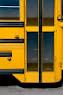 Open conversation
Red flag reasons: Examples:
	Incomplete application. Possible integrity issue, honesty, follow thru issues. 
	Gaps in employment , with no explanation. Same issue as above. 
	Short work history at multiple sites. Malcontent, (looking for greener pastures). 
	Required documentation not present. Possible applicant does not meet requirement of position. 

Contact local Human resources. Follow local policies.
Have them do a ride along
Open conversation
Speak with driver they rode with, feed back. Open dialogue with applicant.

Red flag’s: Examples: 
	While riding , shows disinterest, anxiety or agitation.
Send for driving record
On new driver’s send for driving record as soon as possible:

Any Red Flags: Too many points, Suspensions, look at the types of violations( check CDL manual, and local policies). 


Resource: SISBO page 52, Idaho Code 49-105
Criminal background checks
Required by Idaho statue/ (33-130).

Contact Info: 
	Shannon Haas 1-208-332-6888
Info: Fee will be going down to $39.75 July 1, 2015.

To include Multiple Districts: use sub teacher form/ Multiple assignments.

Send along two forms, Verification form and Privacy form.
Required Physical
Applicant to provide full physical form, A Department of Transportation (DOT) physical examination must be conducted by a licensed "medical examiner" listed on the Federal Motor Carrier Safety Administration (FMCSA) National Registry. 

Drug and Alcohol test.

Resource: Federal Motor Carrier Safety Administration (part 381 and 383).
Idaho Code, 33-1509.
SISBO page 48
Drivers License
Copy of current commercial drivers license, showing endorsements. 
Resource: Idaho Code 49-316 

 
or train for CDL with proper endorsements./Non-reimbursable, Non allowable training. 	
If retaining: keep on file.
Previous Training
School districts shall request documentation of all previous school bus driver training and driving experience, in accordance with Federal Motor Carrier Safety Administration CDL licensing requirements. 
Documentation of previous training, similar to State Board of Education training requirements, may be used to comply with new school bus driver training hours.
 Regardless of any previous out-of-district training, all newly hired school bus drivers shall have sufficient training provided by the hiring district or contractor, along with accompanying documentation, illustrating proficient school bus driving skills. 
If the district is unable to obtain documentation of previous school bus driver training, the individual shall complete the training requirements for new school bus drivers.
 If the applicant has gaps in excess of four years of ongoing school bus driving experience, the individual shall complete the training requirements for new school bus drivers.


Resource: SISBO, page 51, C,  
 Idaho Code, 33-1508
New driver required training:
Completion of Classroom and Behind-the-wheel driver training curriculum:

Required/ Passing grade of at least 80% on all tests. 
 
Test II ,III, IV, V, VI, VII, VIII, IX, X, XI in file.

Driver Evaluation (State Form) in file.
More language on required:
Documentation in training file (includes a minimum of 10 hours in bus), Before solo. 

All new school bus drivers will complete a prior-approved school bus driver training program, which shall include documented knowledge and skill tests, as well as ten (10) inclusive hours of behind-the-wheel and/or route observation, before being allowed to drive a school bus loaded with students. 
 (SDE, proposal, removing,  (and/or route observation) reasoning : Skill level on driving not sitting. 




Resource:33-1508, 33-1509; 33-1511, Idaho Code)
Emergency Evacuations/ New drivers
Classroom Curriculum / Section 8 
“ Emergency Training Procedures “ and Test, page 70 thru 76. ( new drivers only) signed and dated. 
	(new drivers should perform an emergency evacuation practical before being allowed to drive a bus loaded with students.) CDL manual, 10-3.

 (SDE, proposal, adding emergency evacuation Practical. Reasoning : Practiced procedure, in the event of an emergency.) 

		Resource: SISBO page 47, CDL manual 10-3.
All Drivers: required
Application
Physical
Training file 
Drivers license
Driving record
Evaluation
Emergency evacuation

		Resource: SISBO page 47-52
All Drivers: required
Same as New Driver, exception Driving record and Training.

All returning driver, Driving record shall be processed between July 1 and the first day of regular school.
Drivers
All experienced school bus drivers, shall complete 10 hours of training each fiscal year( July 1 thru June 30)., A minimum of 3 hours prior to the start of school in fall. In addition , at least 3 in-service during the school year. ( A total of 4 dated training sessions, (30 min) topic, with of minimum of 10 hours).  
		Resource: Sisbo, page 51, 3 B
Documentation: Historical training records should contain, at a minimum, accurate information certifying attendance and satisfactory completion of all state, or district and or company required training. 
Details about all topic specific school bus drivers training supported by a training program agenda, including the number of hours of instruction, date of instruction, instructor and drivers signature.
		Resource: Sisbo, page 51, 4 A 3
Drivers/ More
A returning driver that misses the before school starts meeting:

Still shall receive 3 hours of training, before being allowed to transport students.
Questions
And 

Feedback.
Thanks for attending, I will be waiting for you.